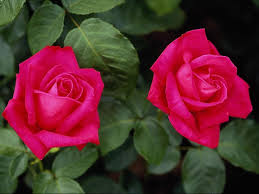 Welcome
Md. Eunuse AliASSISTANT  TEACHER
Charan High  SchoolE-mail-eunusali223@gmail.com
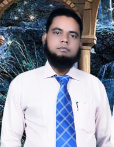 Identification
Class: Nine/TenSubject: English  2nd PaperTopic: Transformation (Affirmative to negative)Time: 50 minutes
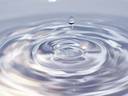 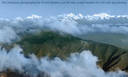 Water
Ice
TRANSFORMATION
(Affirmative to negative)
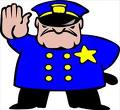 LEARNING  OUTCOME
Students will be able to
Tell what the transformation is.
tell the rules for transformation from Affirmative to negative sentences.
transform  the Affirmative to negative sentences.
Rule 1: Only/ alone/ merely → Replaced by → None but(person)/ nothing but(things)/ not more than or not less than(number)

Ex: Aff:   Only          Allah can help us.
Neg:
None but
Aff:    He has       only           a ball.
Neg:
nothing but
Aff:    He has            only         ten taka.
not more than
Neg:
Rule 2: Must/have to/has to → Replaced by → Cannot but/ Cannot help+ (v+ing).
or
Aff:     We  must                              obey    our parents.
Neg:
cannot     help       obeying
cannot but
Rule 3: Both----and → Replaced by → not only ---- but also.
Ex: Aff:   Both          Dolon       and         Dola were excited.
Neg:
Not only
but also
Rule 4: and ( if join two words) → Replaced by → Not only ----- but also.
Ex: aff: He was                 obedient      and       gentle.
Neg:
not only
but also
Rule 5: Everyone/ everybody/every person/ (every + common noun)/all → Replaced by → There is no + attached word + but.
Ex: Aff:    Every          mother         loves her child.
Neg:
There is no
but
Rule 6: As soon as → Replaced by → No sooner had ----- than.
Ex: Aff:  As soon as          the thief saw the police ,         he ran away.
Neg:
No sooner had
than
Rule 7: Absolute Superlative degree → Replaced by → No other+ attached word+so+ positive form+ as+subject.
Ex: aff: Dhaka is the biggest city in Bangladesh.
Neg:
No other
city in Bangladesh.
is as big as Dhaka
Rule8: Sometimes affirmative sentences are changed into negative by using opposite words. Before the word, off course ‘not’ is used.
Ex: Aff: I shall  remember  you.
not forget
Neg:
Rule 9: Always → Replaced by → Never.
Ex: aff:  Raven   always   attends   the class.
Neg:
never
misses
Rule 10: Too ---- to → Replaced by → so ---that+ can not/could not(in past).
Ex: Aff:  He is too weak           to                walk.
Neg:
so
that he cannot
Rule 11: As – as → Replaced by → Not less – than.
Ex: Aff:   Simi was         as     wise    as       Rimi.
Neg:
not less
than
Rule 12: Universal truth are change by making them negative interrogative.
Ex: Aff:                   The Sun  sets  in the west.
Neg:
Doesn’t
set
?
Rule 13: Sometimes → Replaced by → Not + always.
doesn’t always
Ex: Aff:    Raven         sometimes      visits  me.
Neg:
visit
Rule 14: Many → Replaced by → Not a few.
Ex: Aff:   I               have  many  friends.
Neg:
donot
few
Rule 15: A few → Replaced by → not many.
doesn’t have
Ex: Aff:  Bangladesh             has         a few     scholars.
Neg:
many
Rule 16: Much → Replaced by → A little.
Ex: Aff: He                 belongs     much  money.
Neg:
doesn’t
belong
a little
Rule 17: A little → Replaced by → not much.
Ex: Aff: Dolon          has           a little  riches.
Neg:
doesn’t have
much
Final evaluation
1. Only he can solve the problem. (neg)
2. We have to obey our parents.  (neg)
3.Everybody should admit the truth (neg)
4. He has a little experience. (neg)
5. We have a few friends. (neg)
6. Father sometimes goes to Doudi Arabia. (neg)
7. Nazrul is the greatest poets in bangladesh. (neg)
Home Tasks
1. I have only a computer.  (neg)
2. Both messi and maradona were experienced. (neg)
3. Every rose has a thorn. (neg)
4. As soon as the rain stopped, we went home. (neg)
5. Rana always obey his parents. (neg)
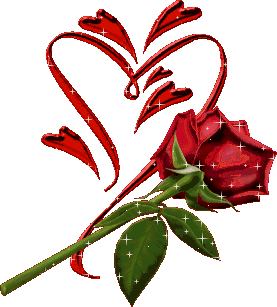 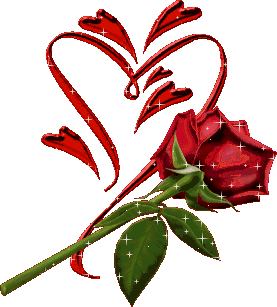 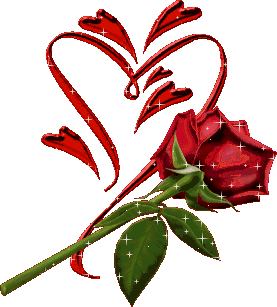 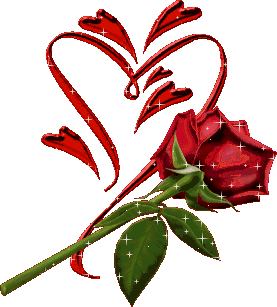 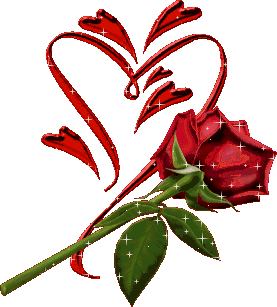 Thanks
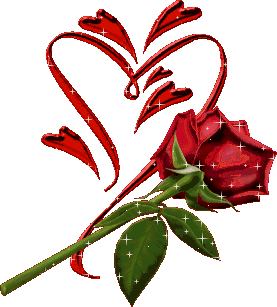 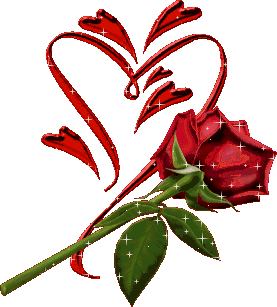 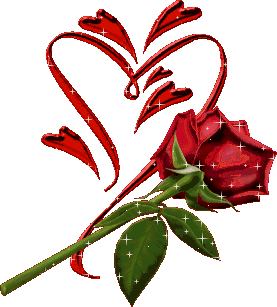 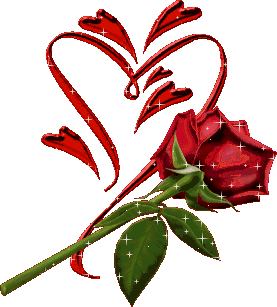 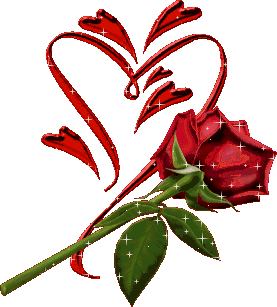 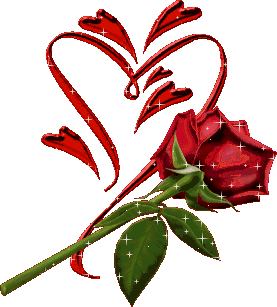 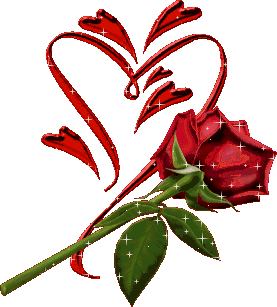 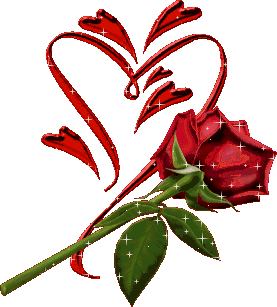